NATJECANJE LIKOVNA KULTURA
OŠ MALEŠNICA
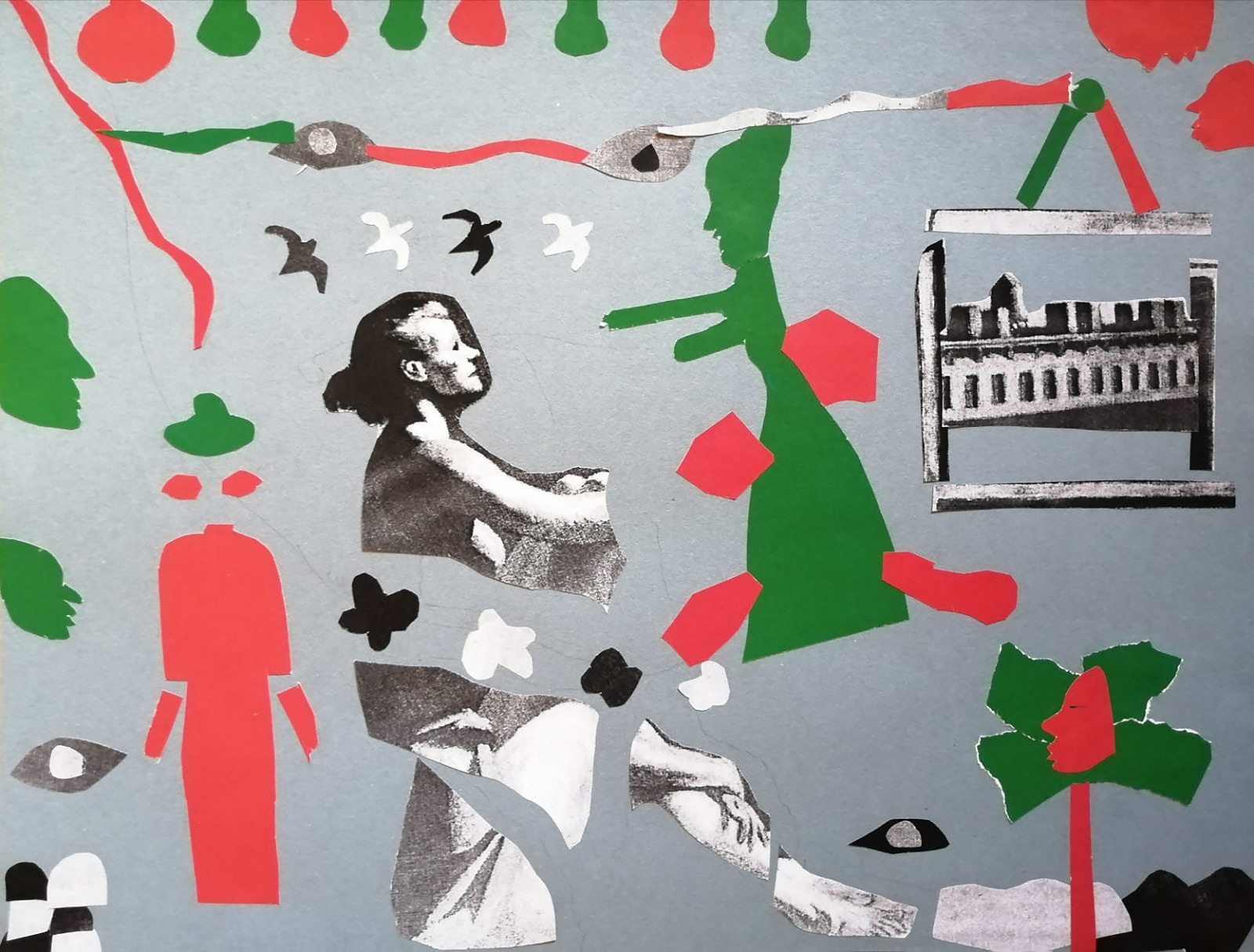 Ana Greganić_6.r.,OŠ Malešnica, Zagreb
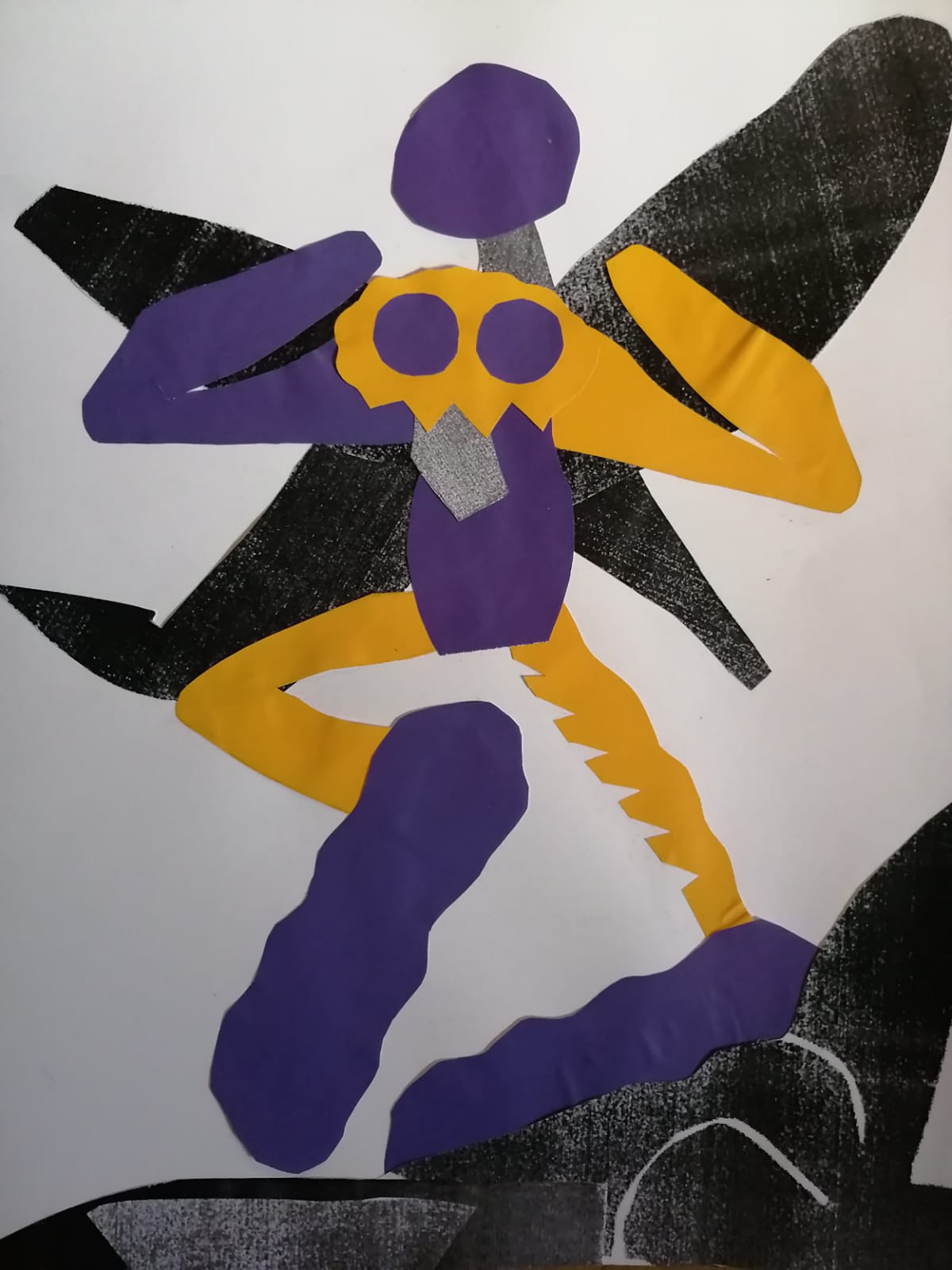 Viktoria Vukojević_6.r.
OŠ Malešnica, Zagreb
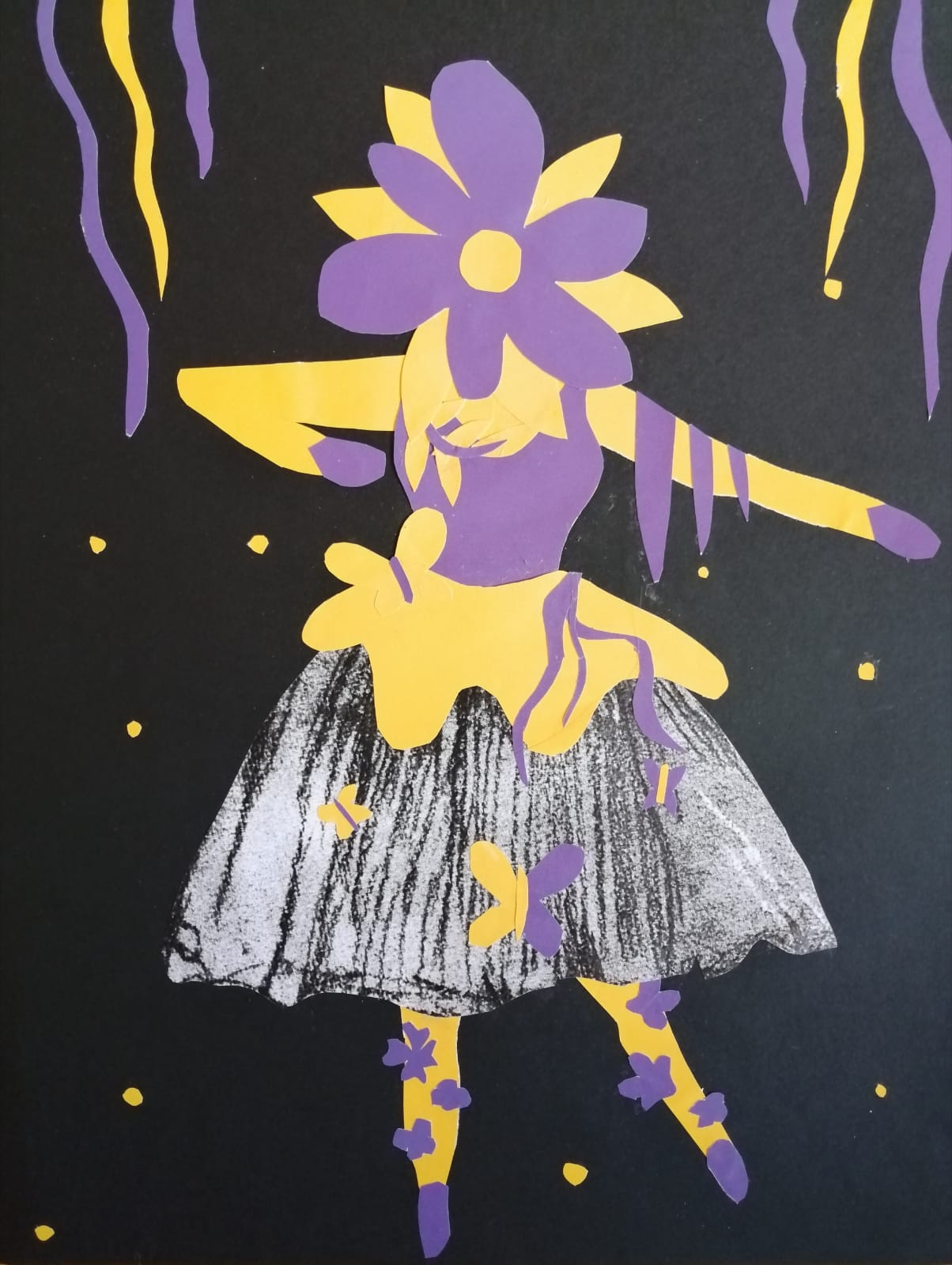 Tonina Glasnović_7.r_
OŠ Malešnica, Zagreb
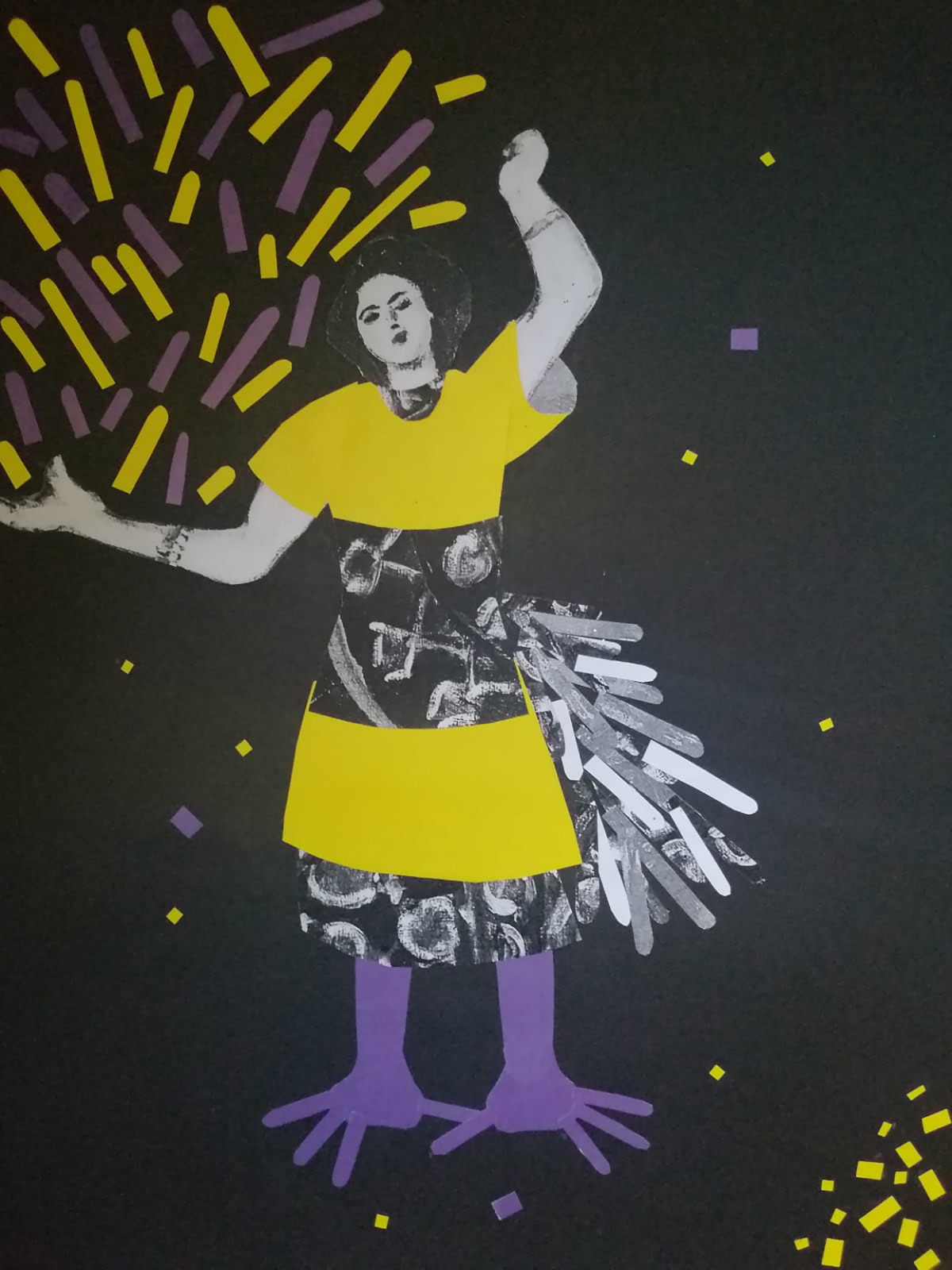 Tia Grljač-Klanjčić_6.r.
OŠ Malešnica, Zagreb
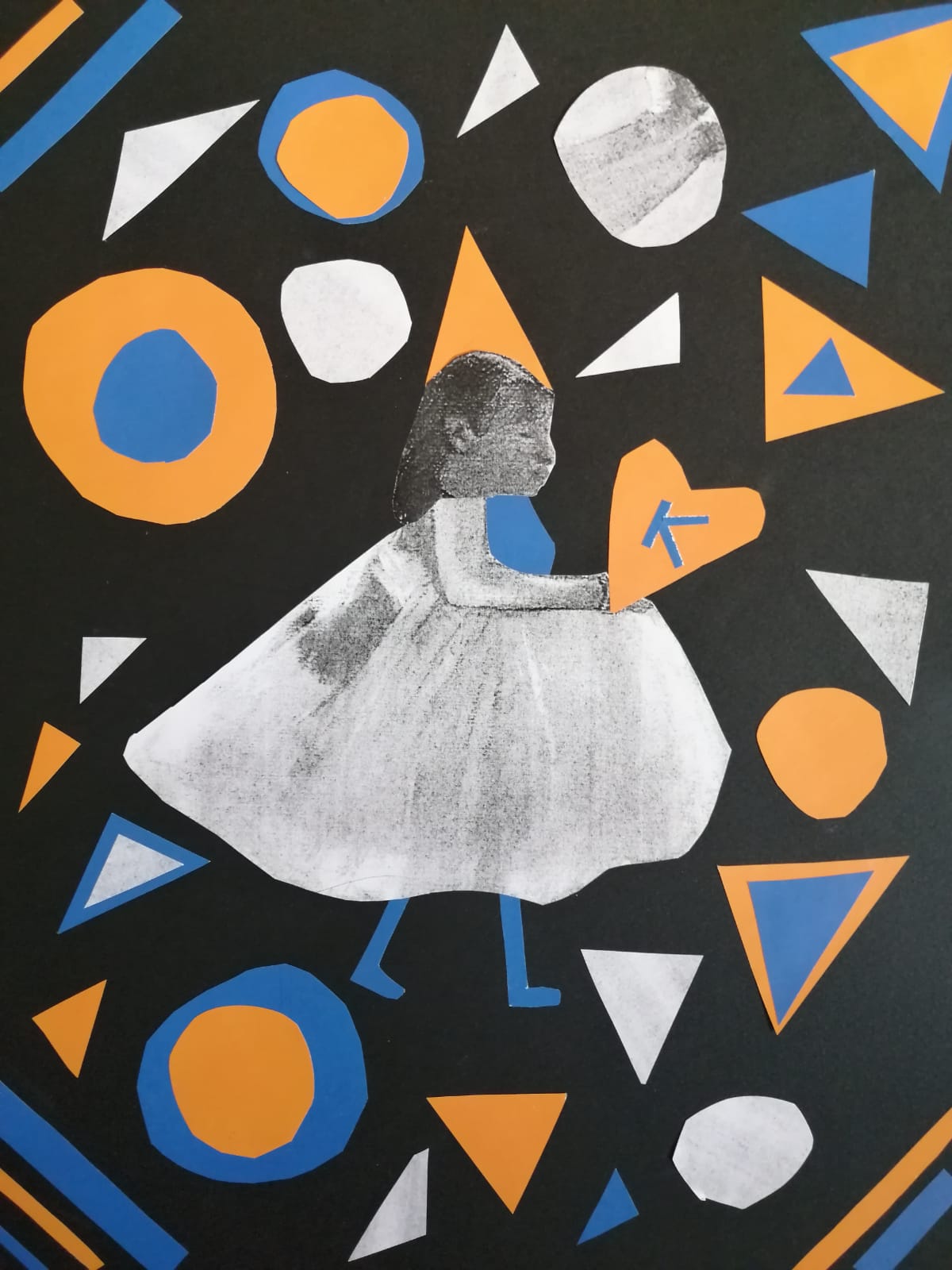 Tea Mekić_7.r.
OŠ Malešnica, Zagreb.
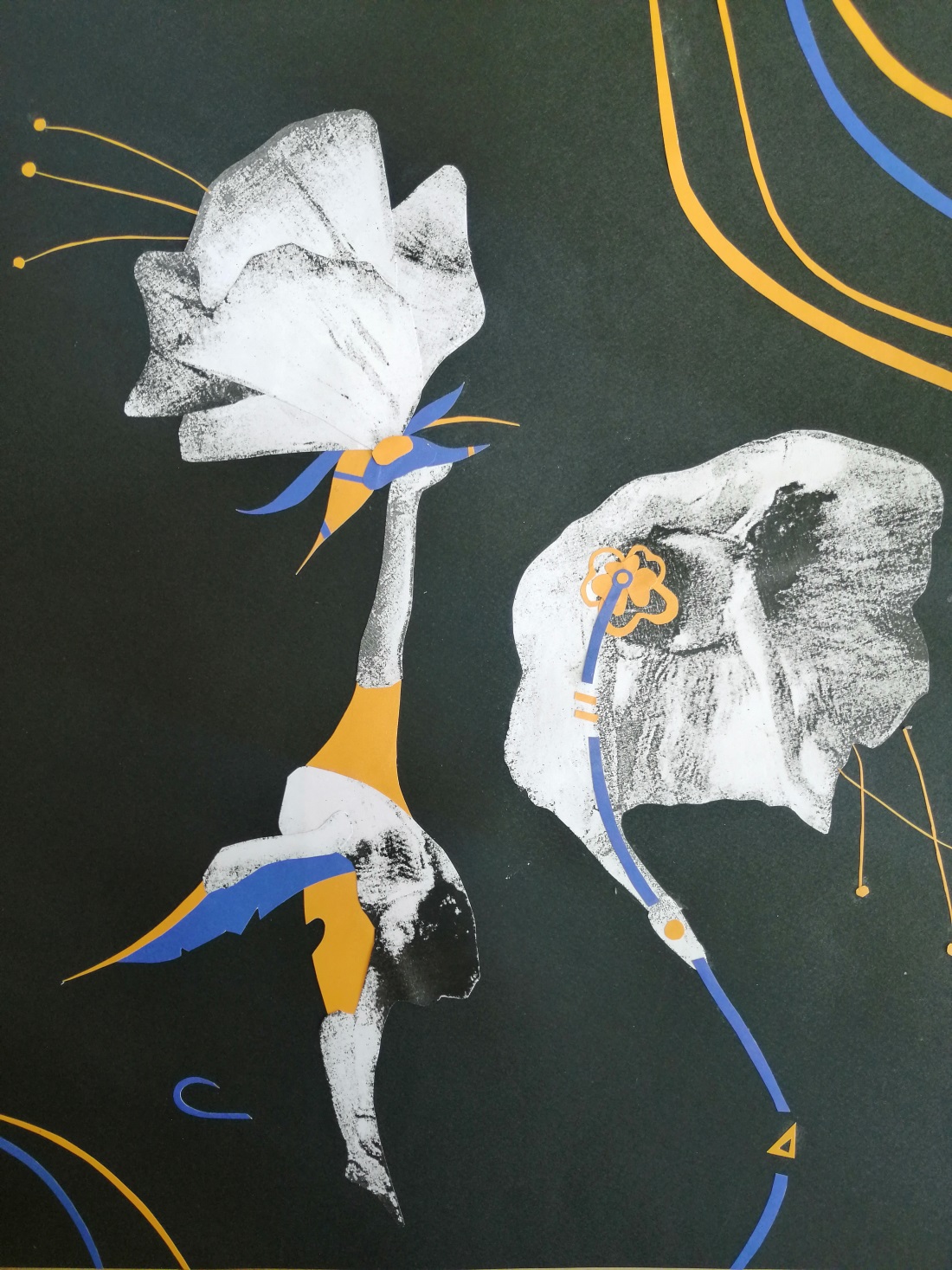 Sheena Žmavčić_8.r
OŠ Malešnica, Zagreb
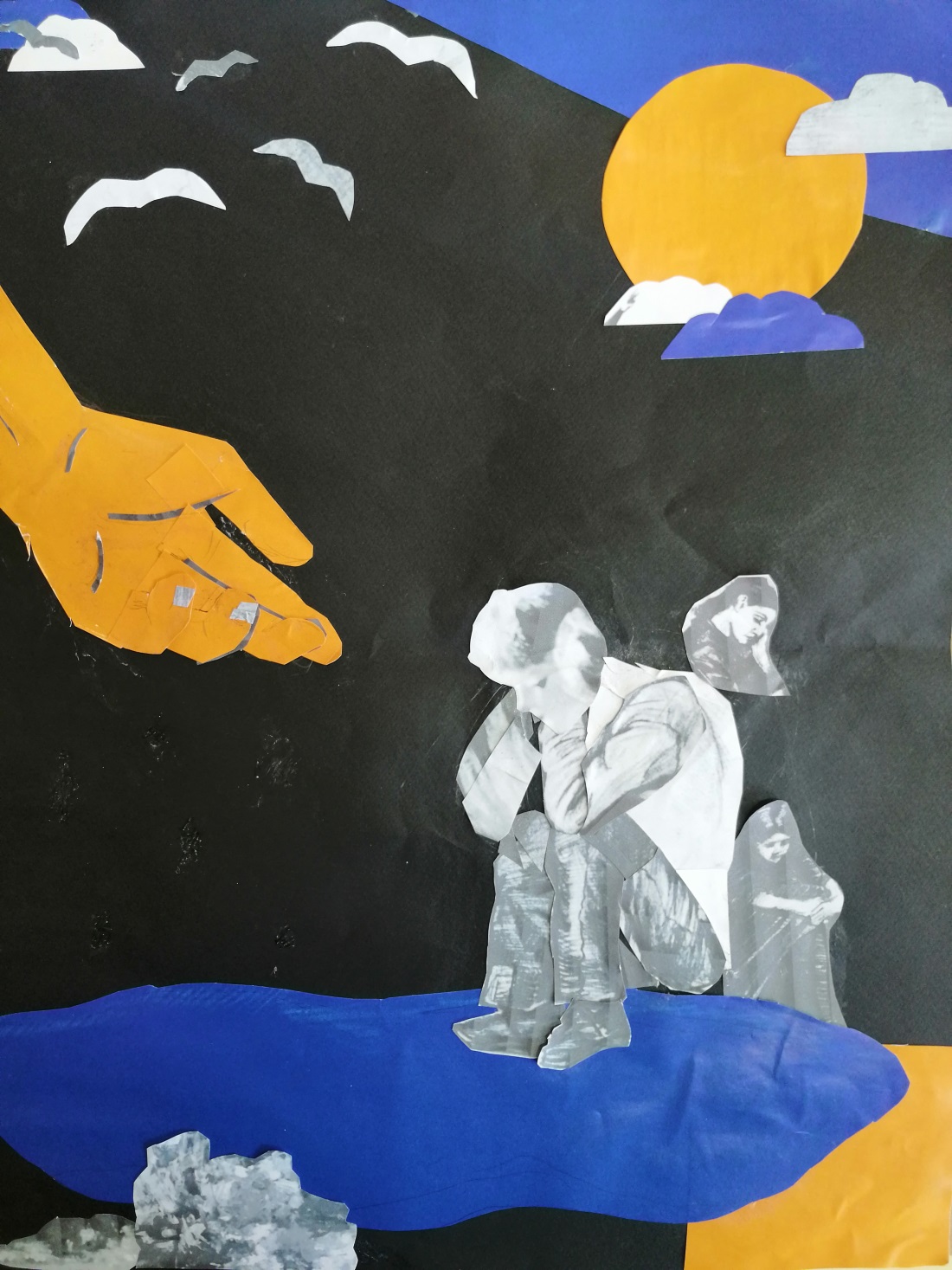 Sara Leko_8.r, 
OŠ Malešnica, Zagreb
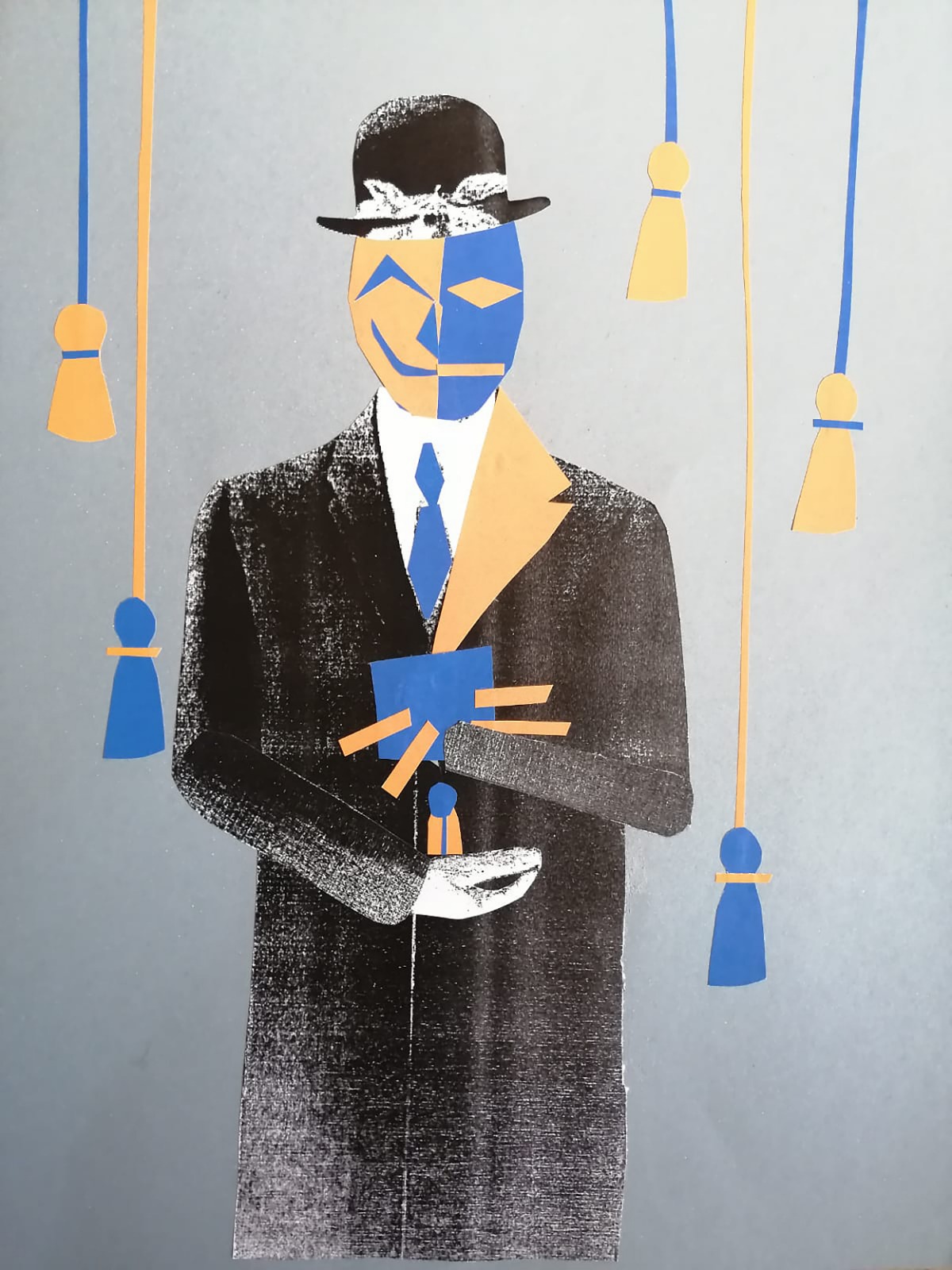 Roza Božičević_7.r., OŠ Malešnica, Zagreb
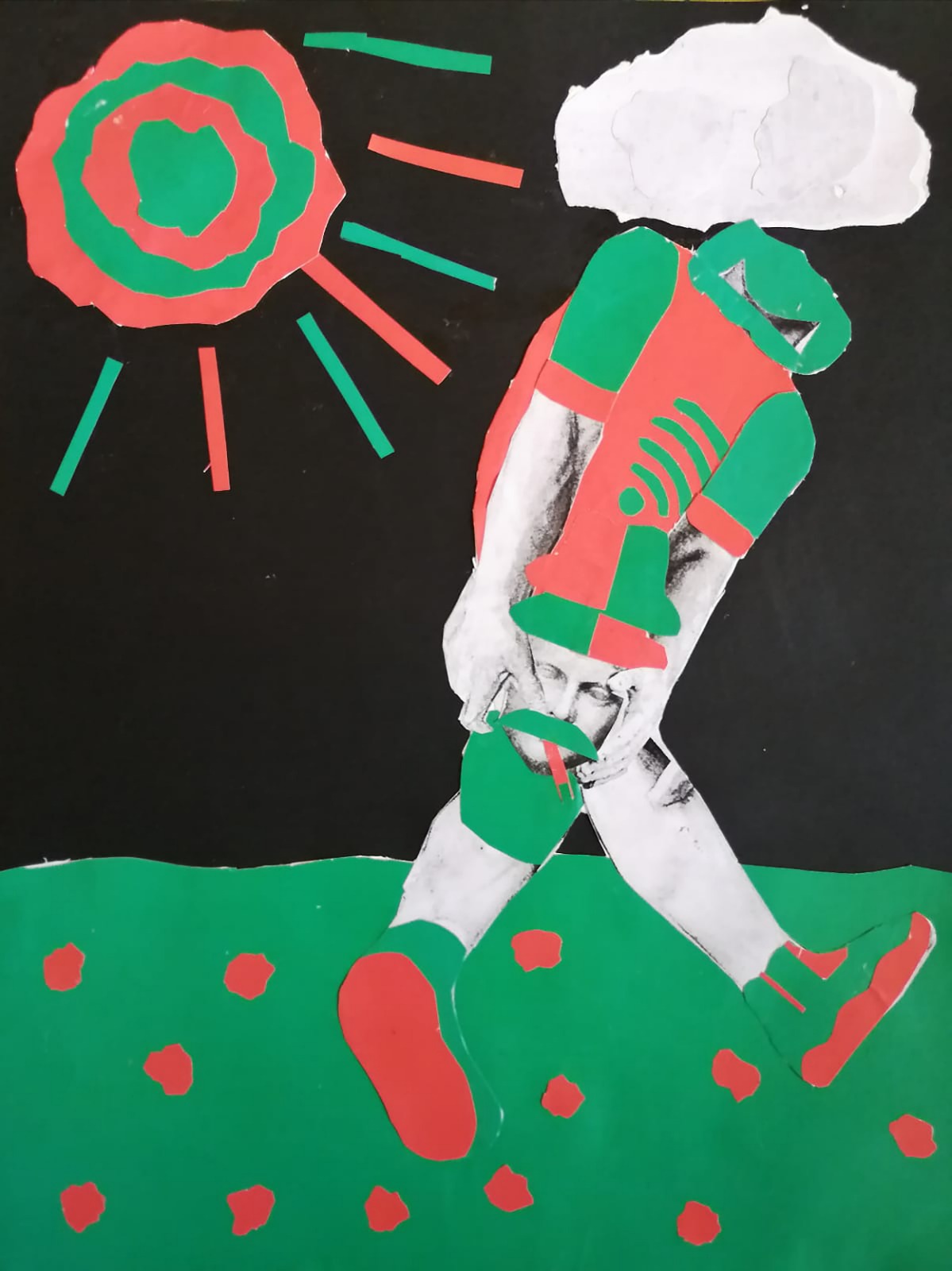 Petar Krišto_6.r.,
OŠ Malešnica, Zagreb
Nika Kottnig_8.r, OŠ Malešnica, Zagreb
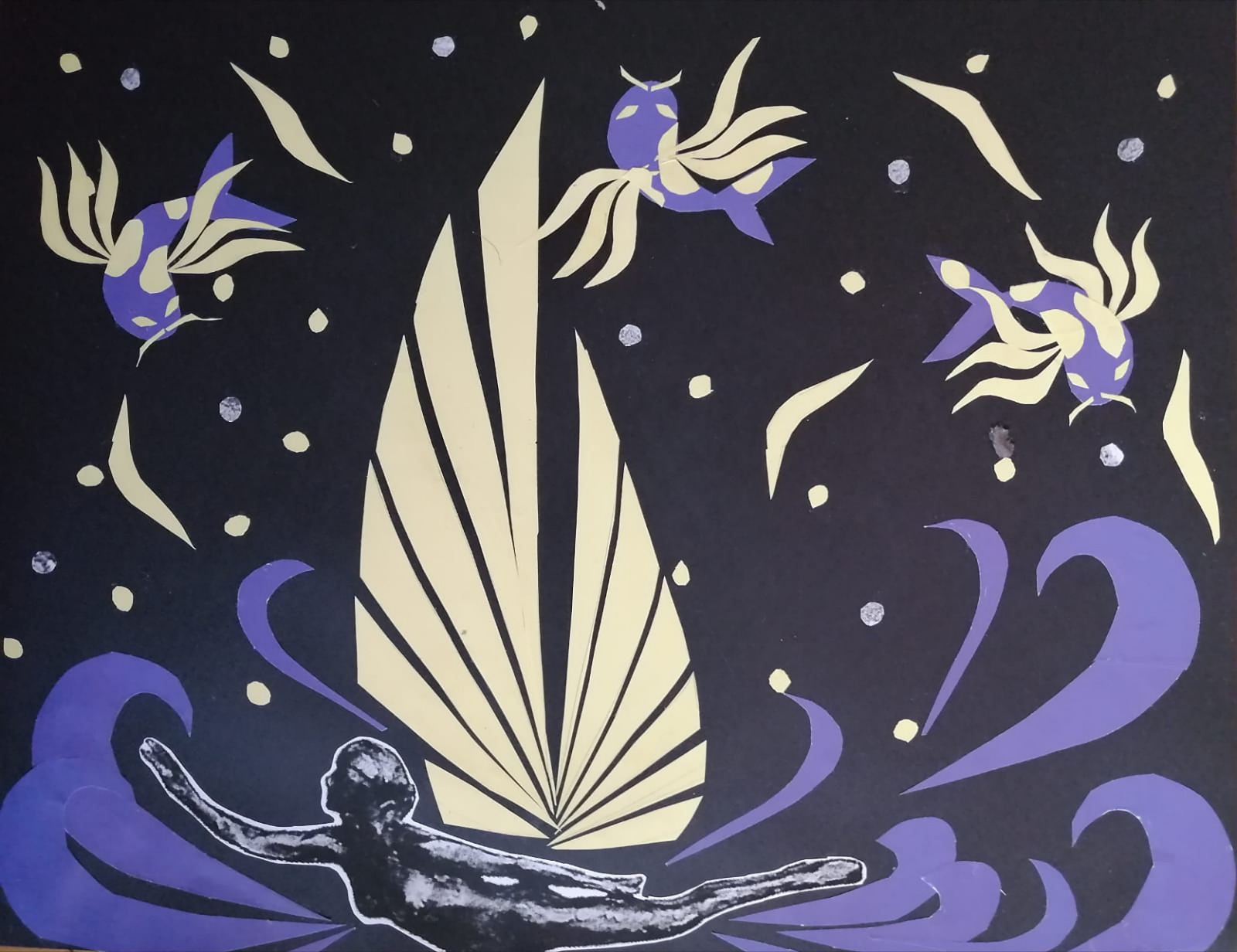 Marta Ramljak_6.r.
OŠ Malešnica, Zagreb
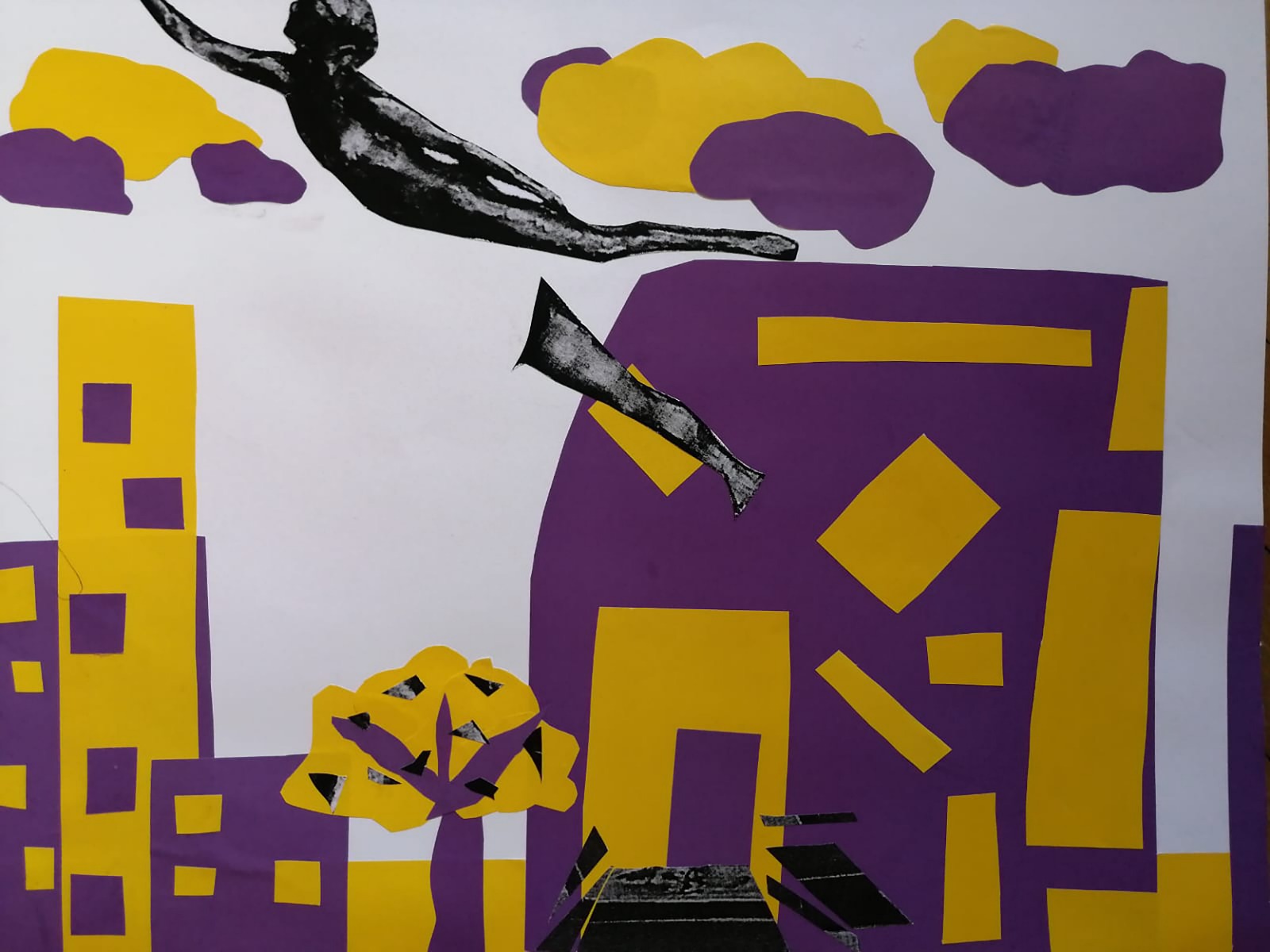 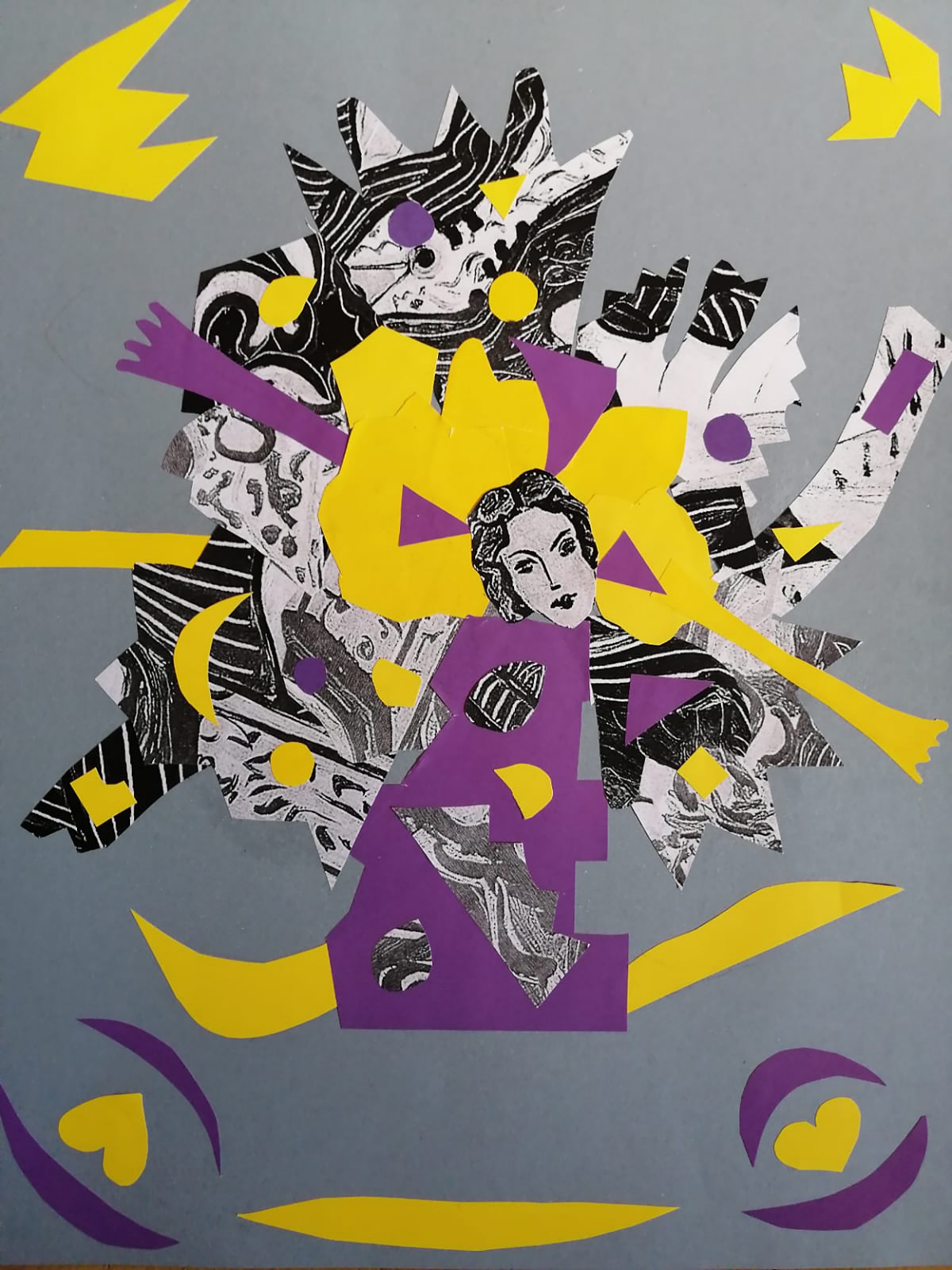 Klara Mrkonjić_6.r.
OŠ Malešnica, Zagreb
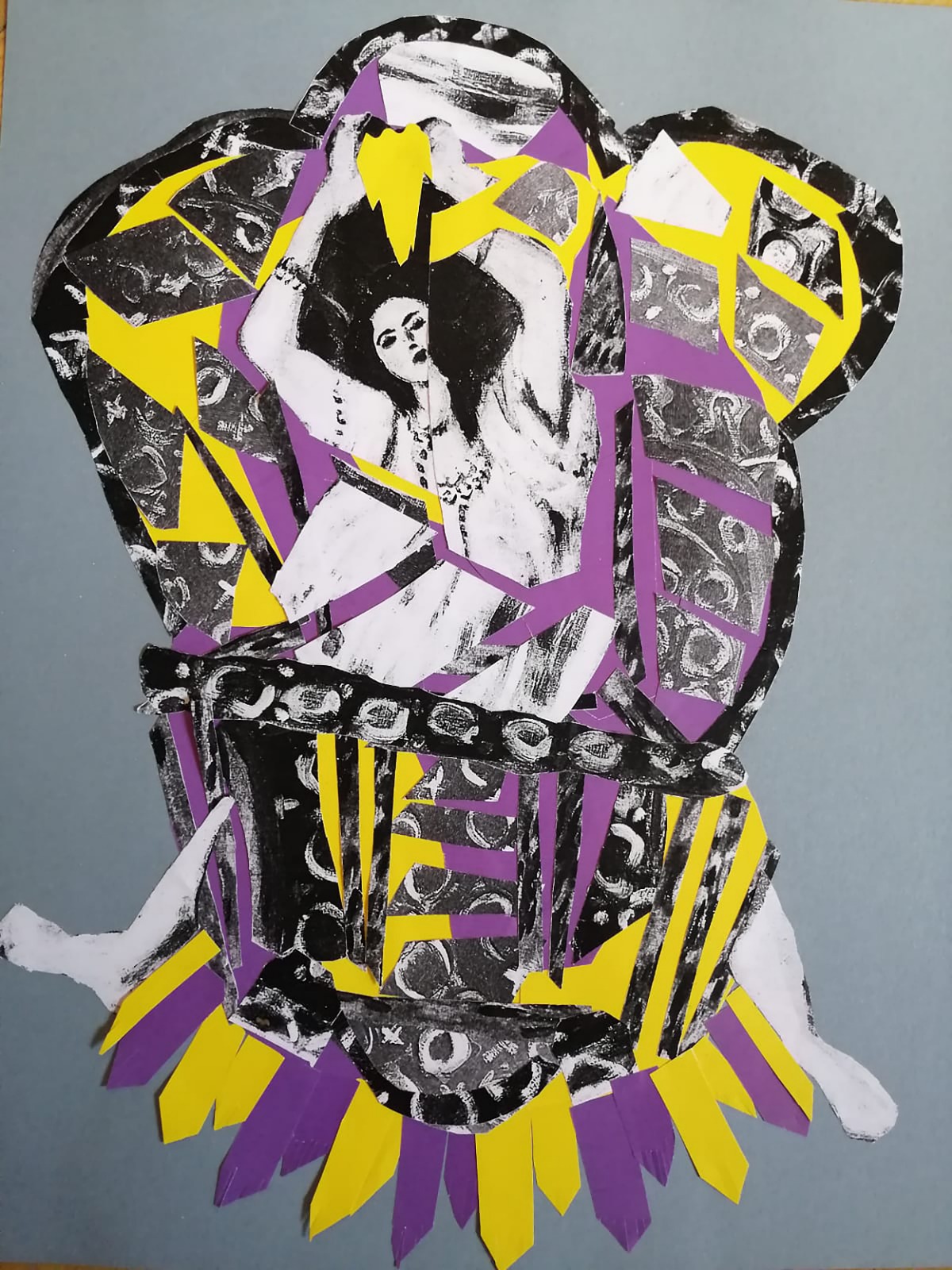 Katija Furčić_6.r
OŠ Malešnica, Zagreb
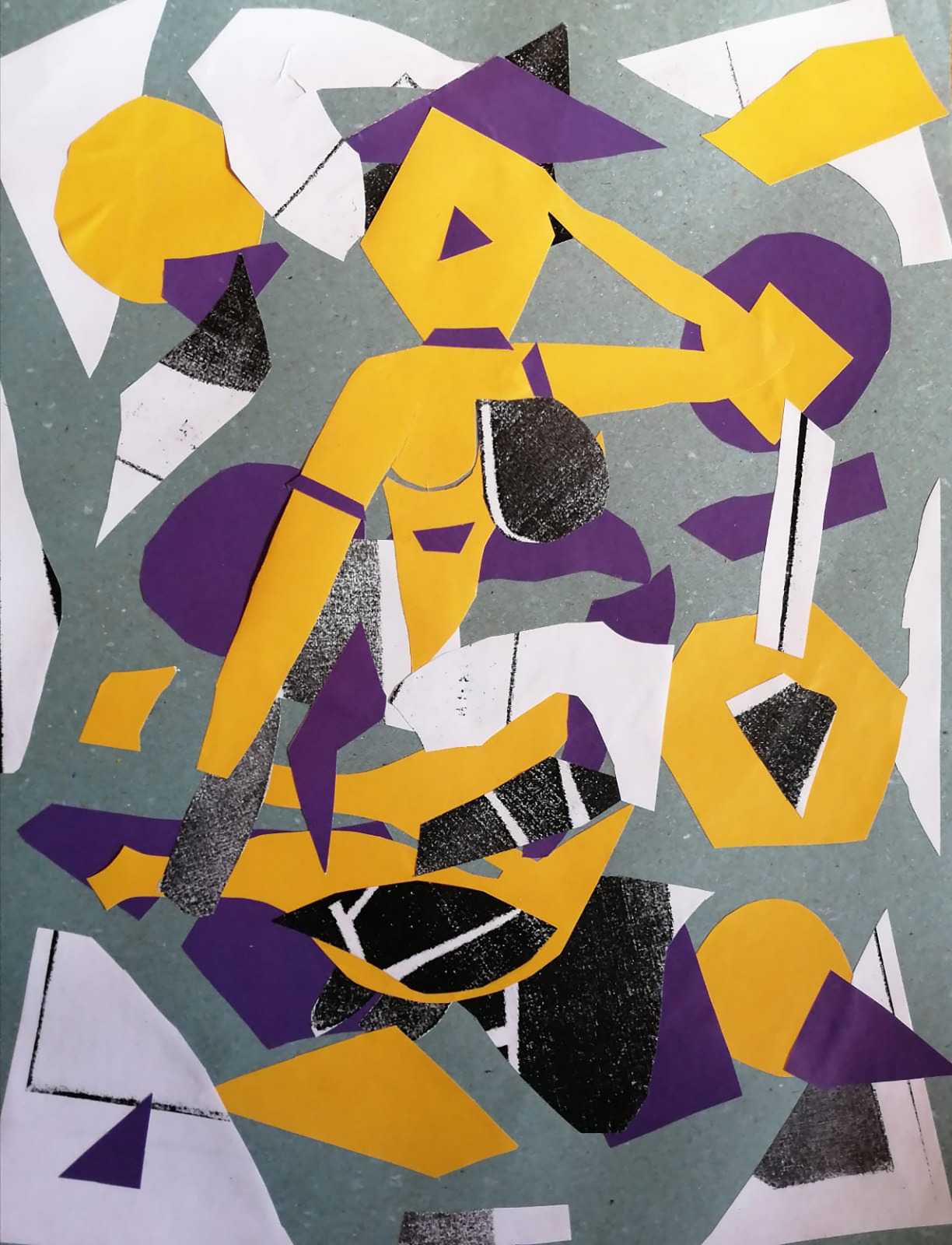 Kala Leloo Zagorec_7.r
OŠ Malešnica, Zagreb
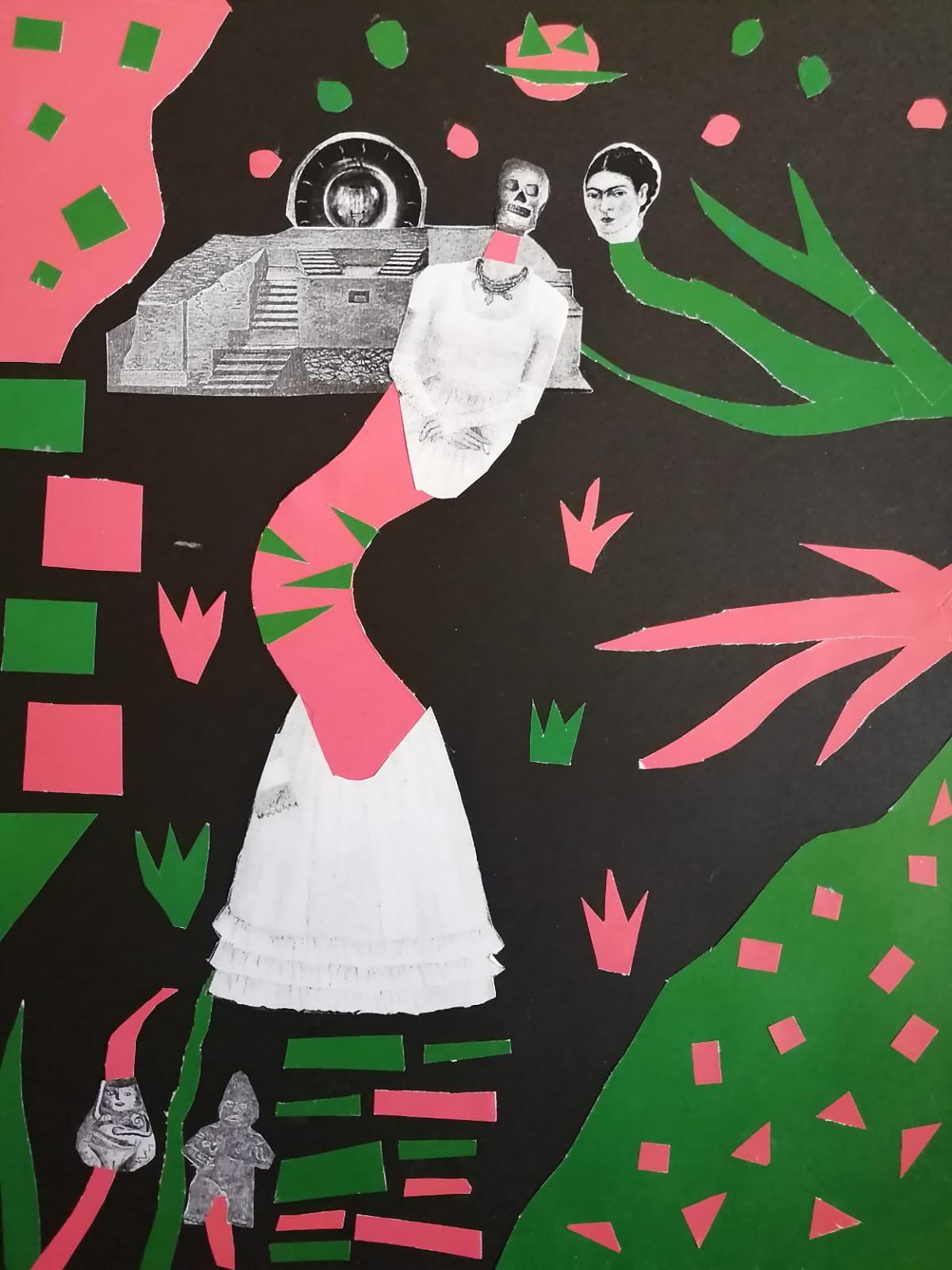 Jovana Milivojević_7.r
OŠ Malešnica, Zagreb
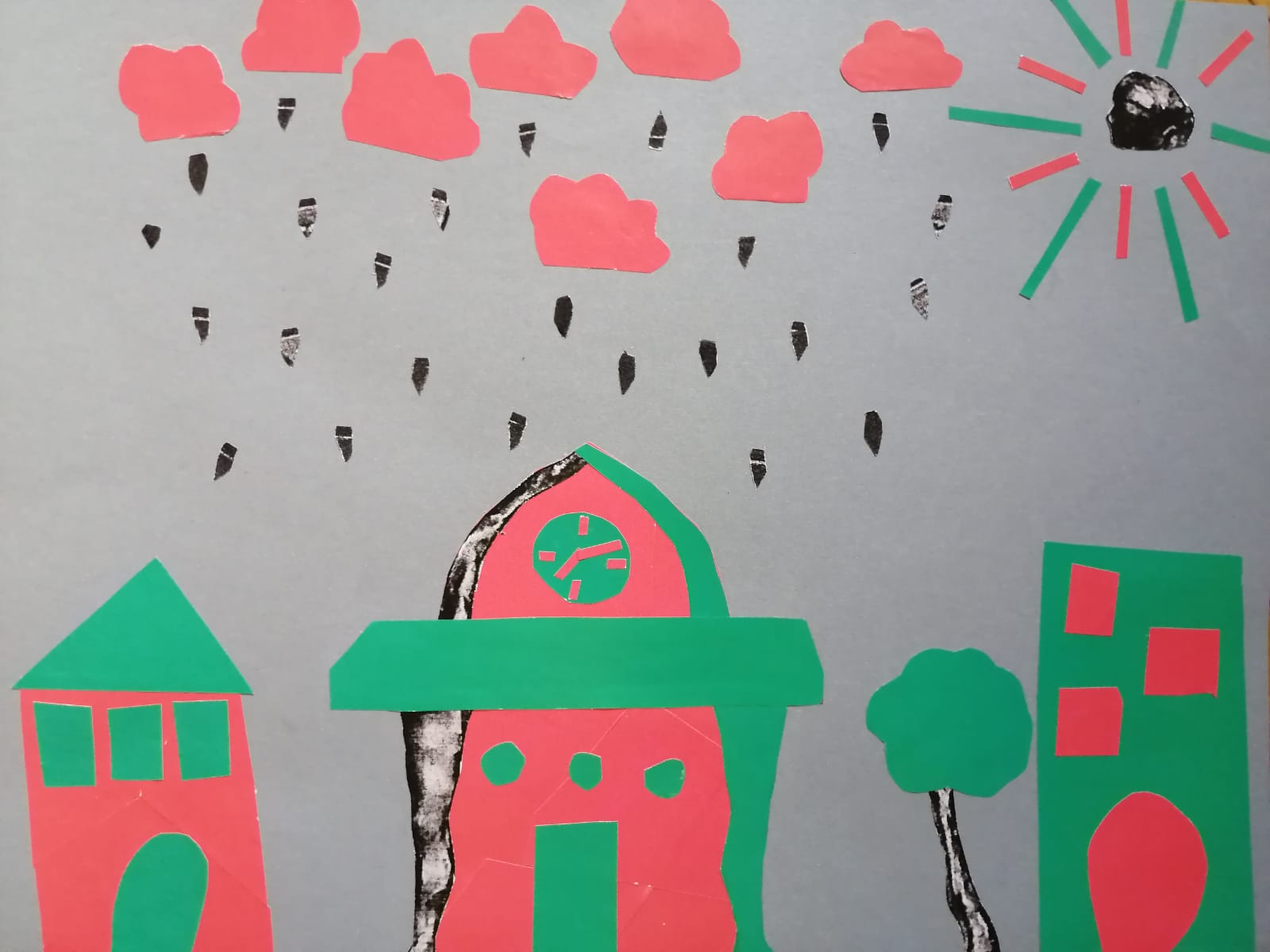 Jana Kovačević_6.r., OŠ Malešnica, Zagreb
Gabriela Ruškov_6.r., OŠ Malešnica, Zagreb
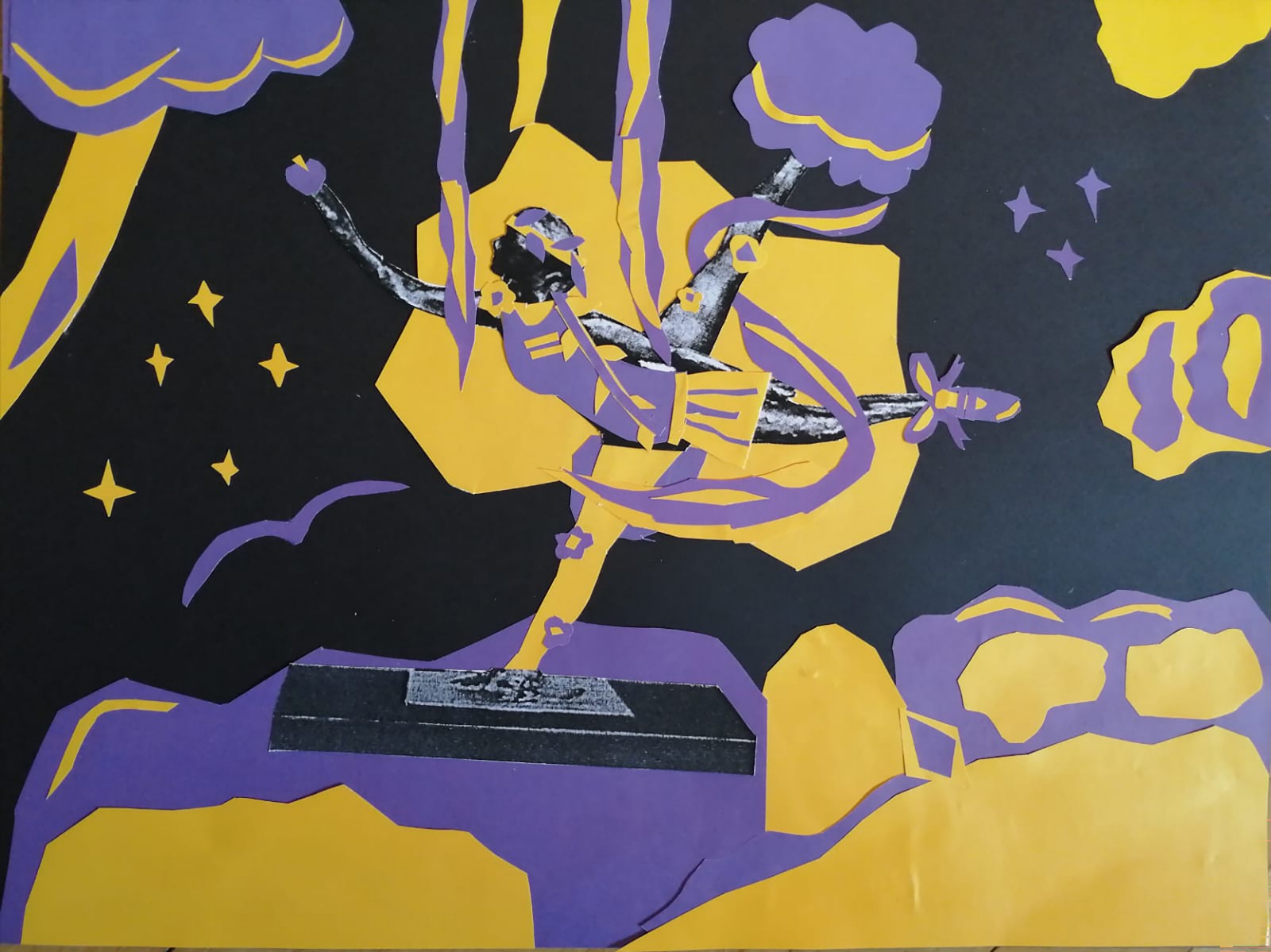 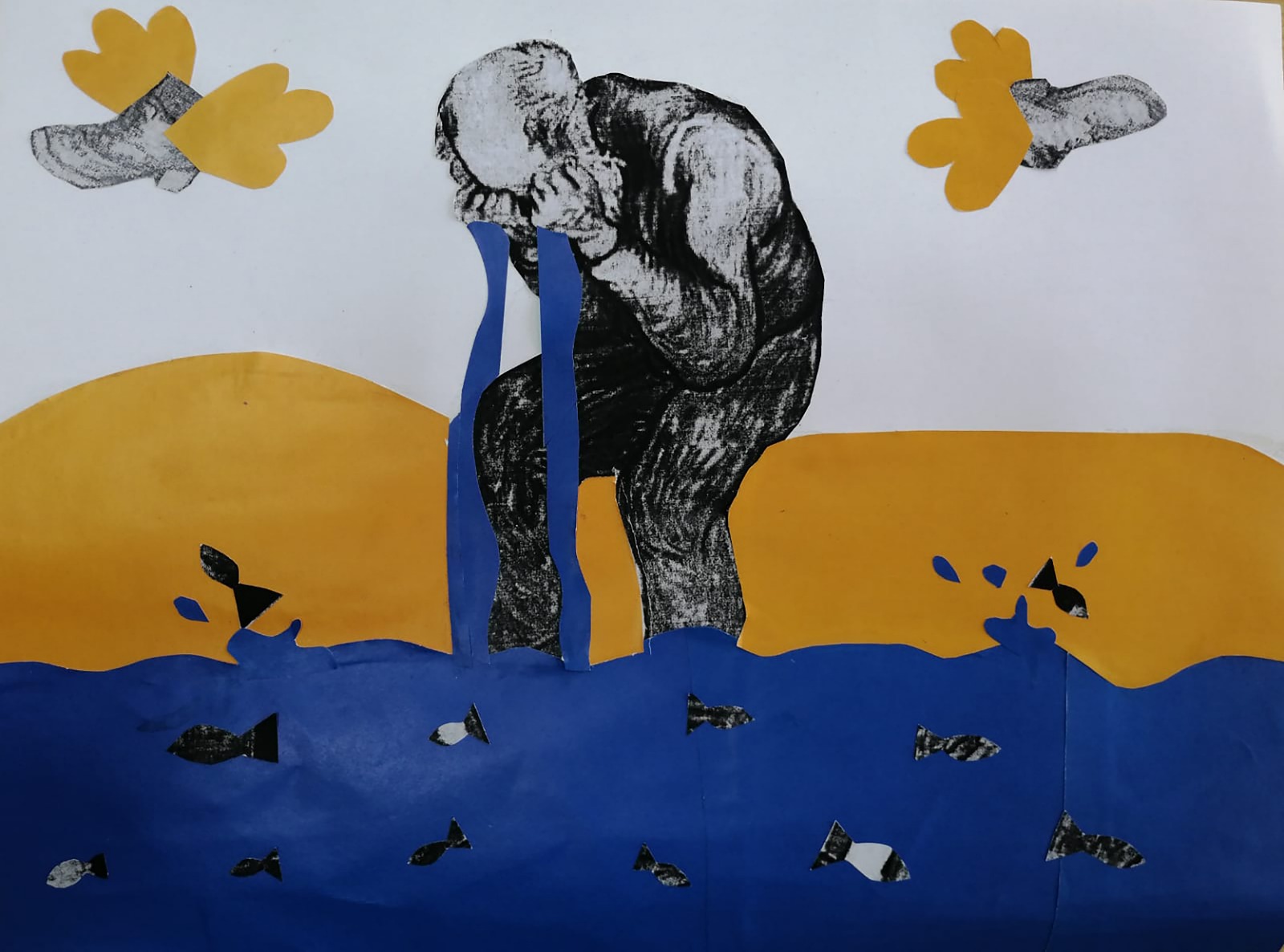 Dora Hrgović_6.r., OŠ Malešnica, Zagreb
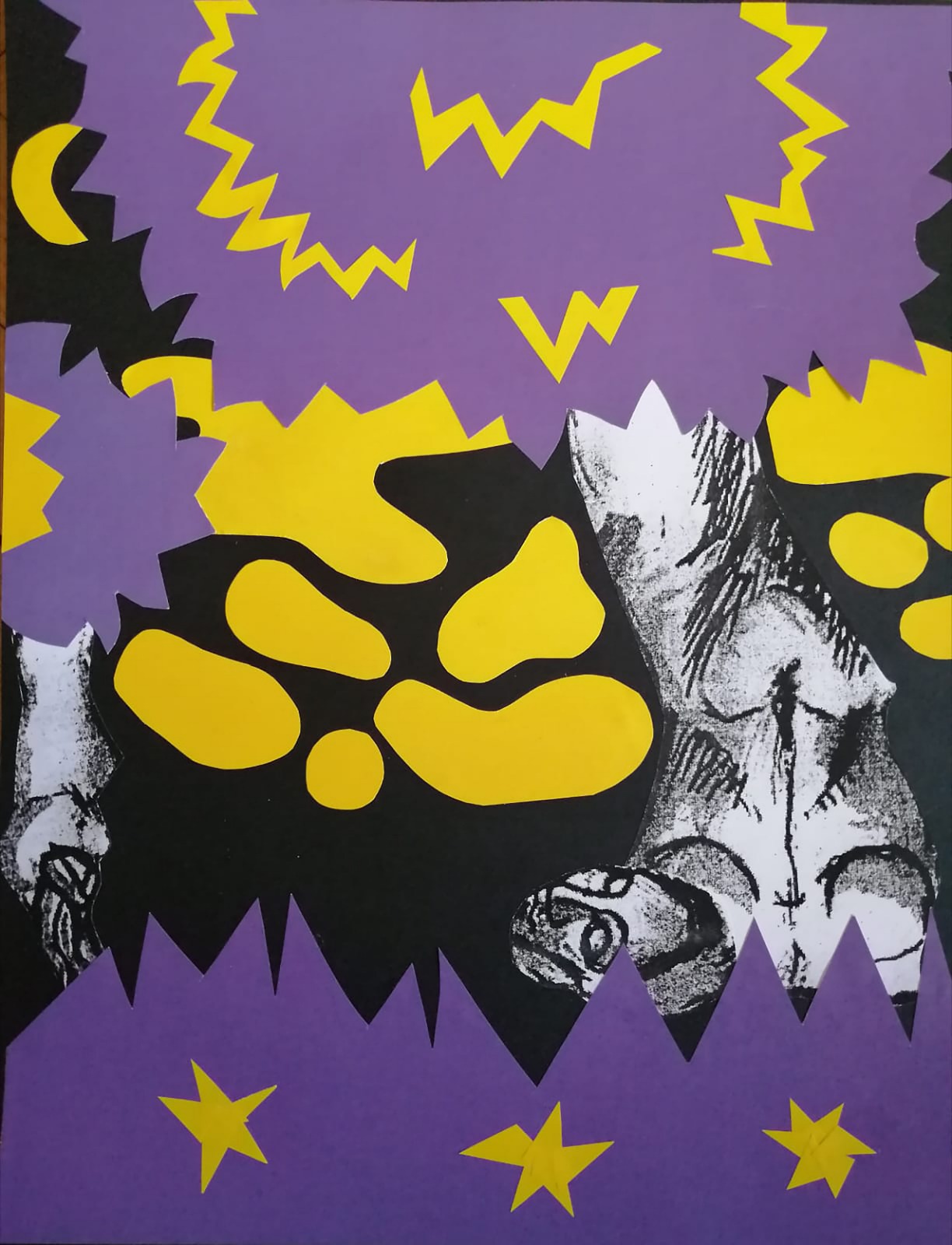 Dora Drljača_7.r., OŠ Malešnica, Zagreb
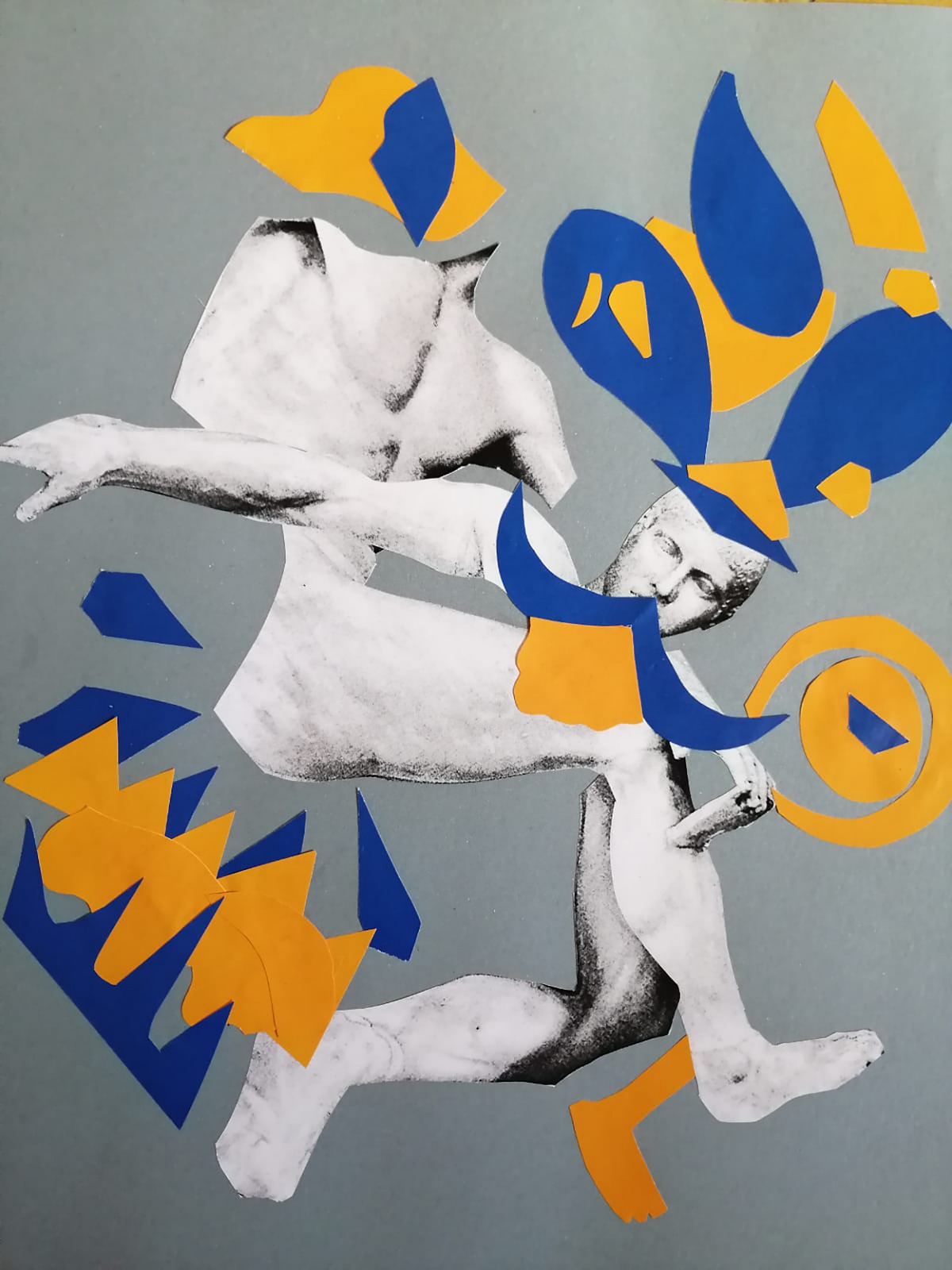 Anika Hellenbart_8.r.
OŠ Malešnica, Zagreb
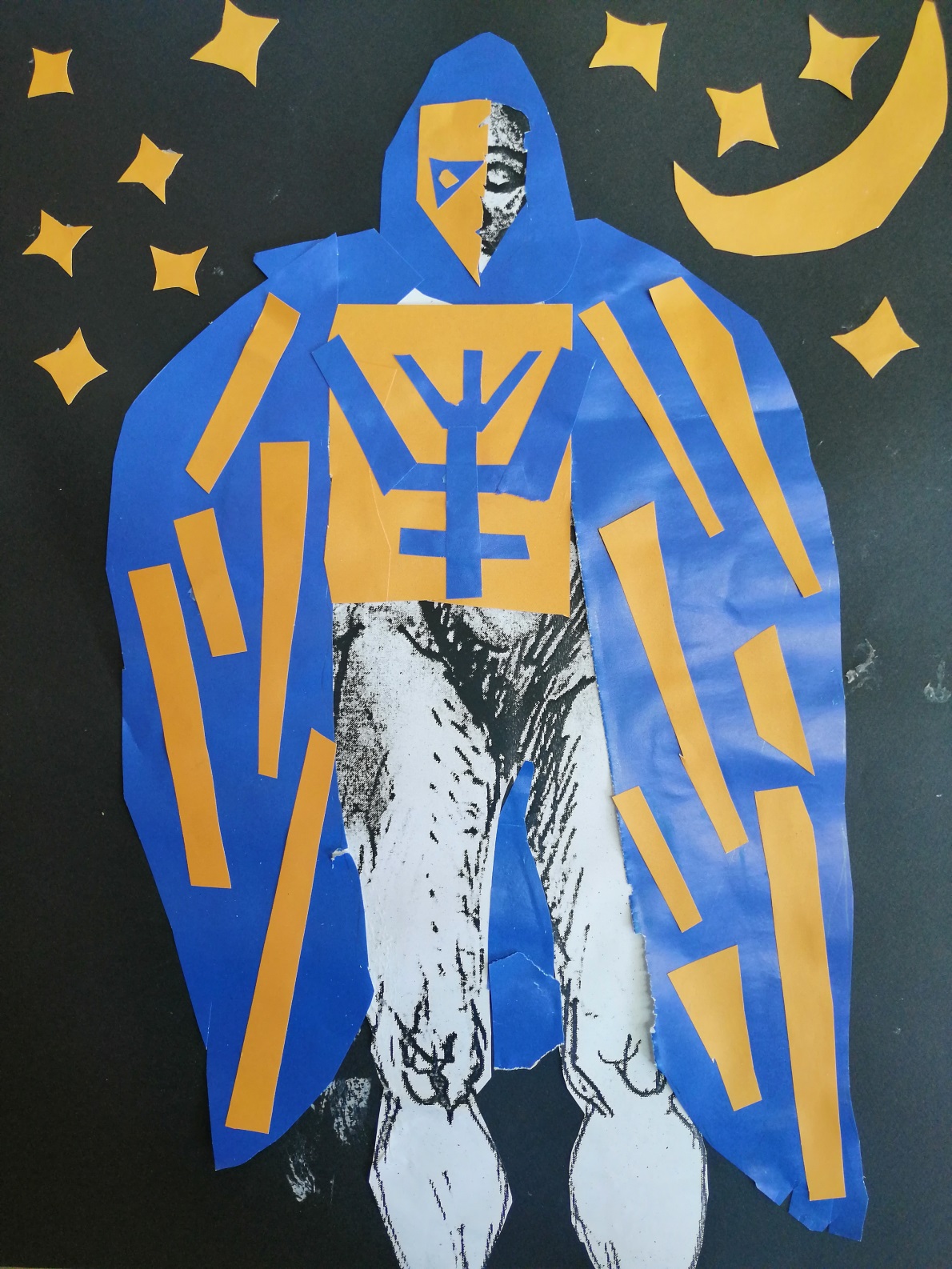 Ante Šarušić_5.r
OŠ Malešnica, Zagreb
Ana Krtalić_8.r., OŠ Malešnica, Zagreb
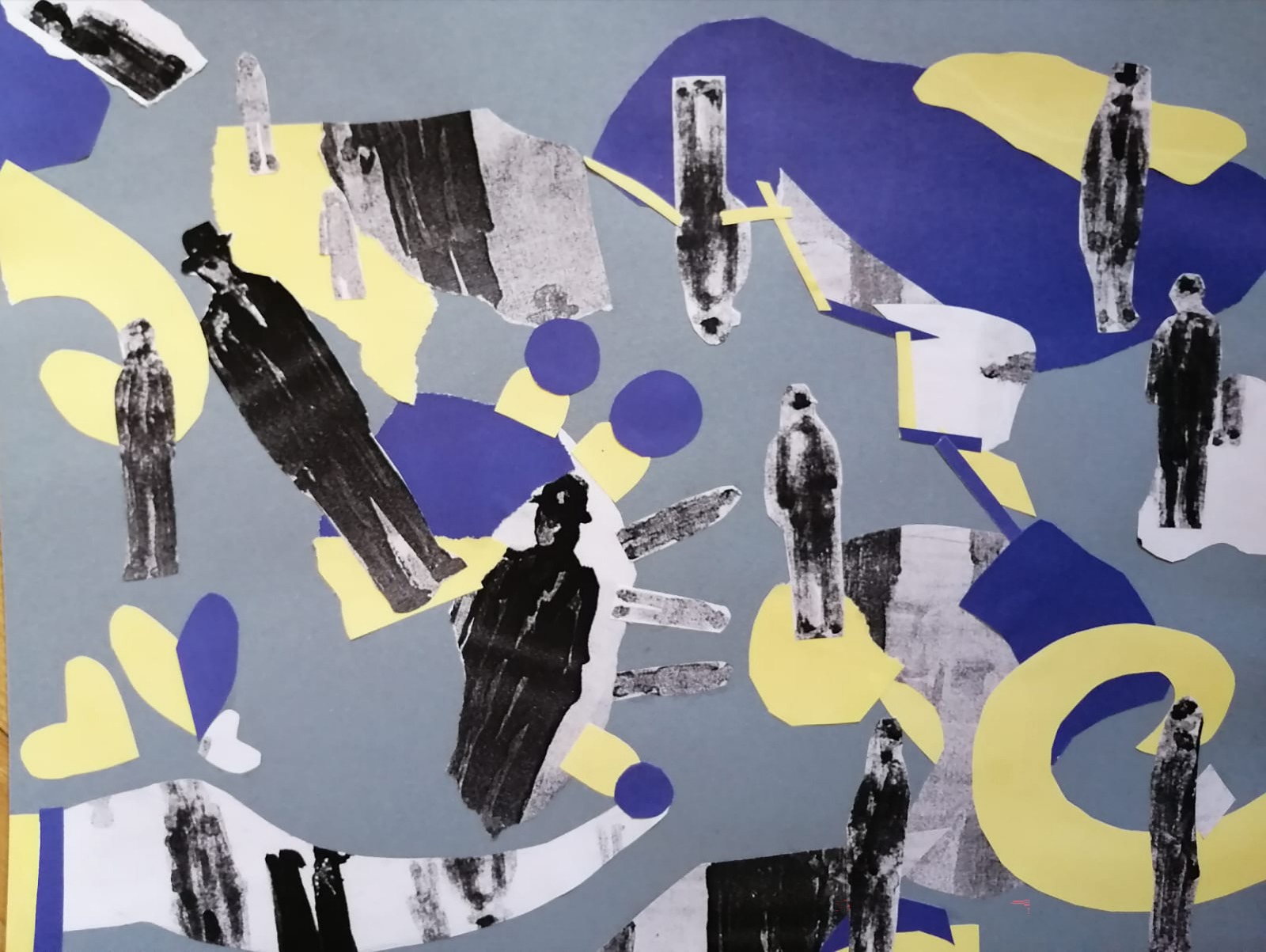 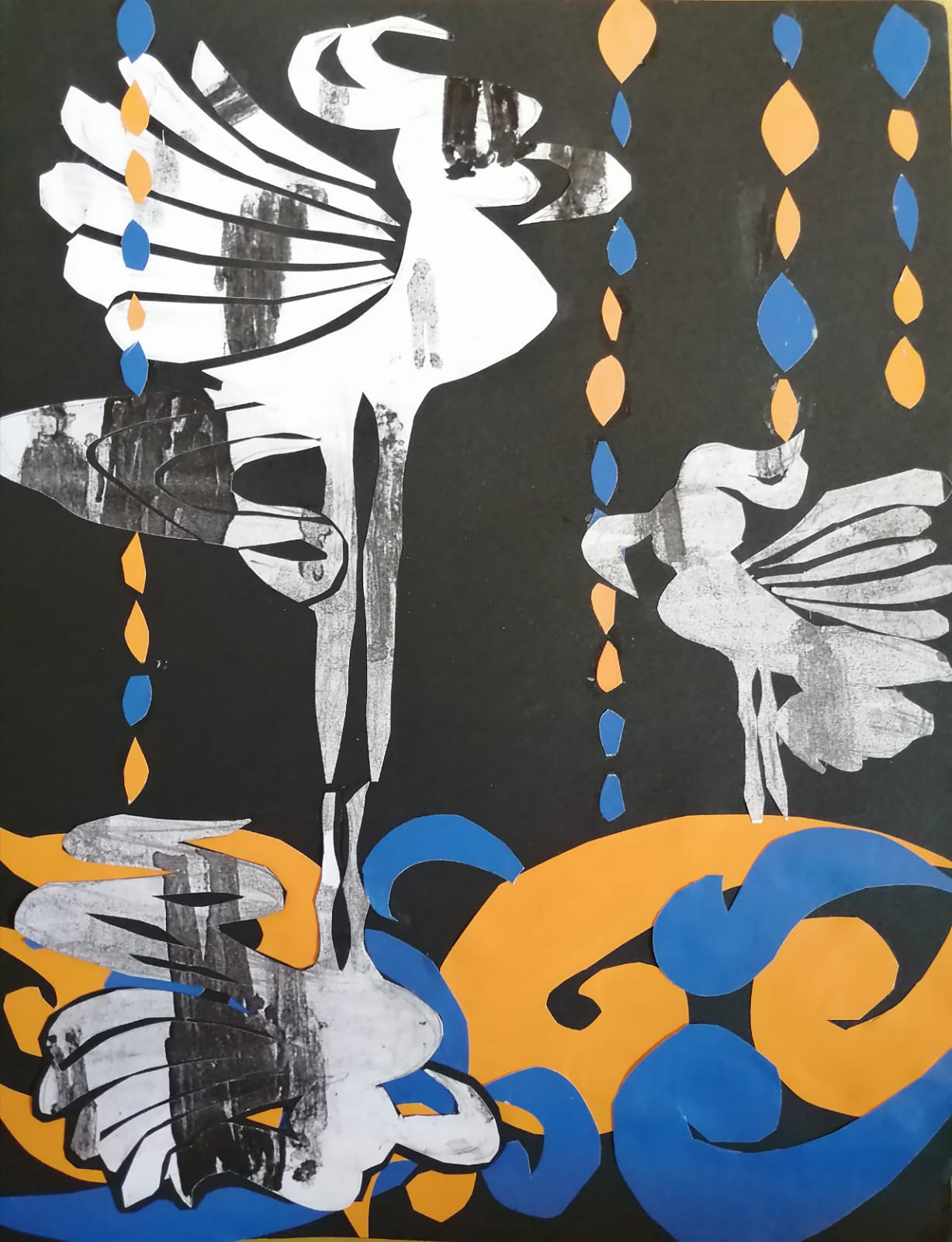 Ana Krišto_8.r., 
OŠ Malešnica, Zagreb